Meet the Teacher
SEPTEMBER 2022
Year 6
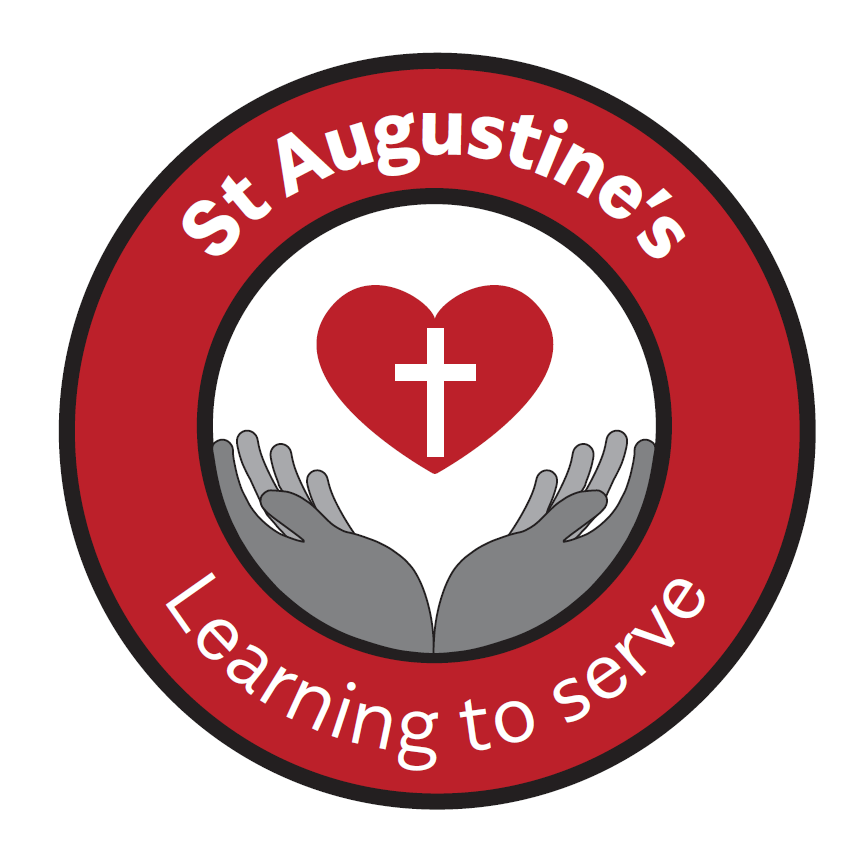 Our Year 6 Team:
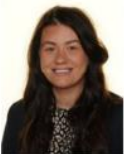 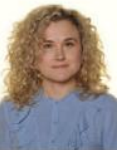 Miss Jones
Mrs Feliszek
Expectations in Year 6:
Quality of work
Quality of character
Good learning habits
Motivation
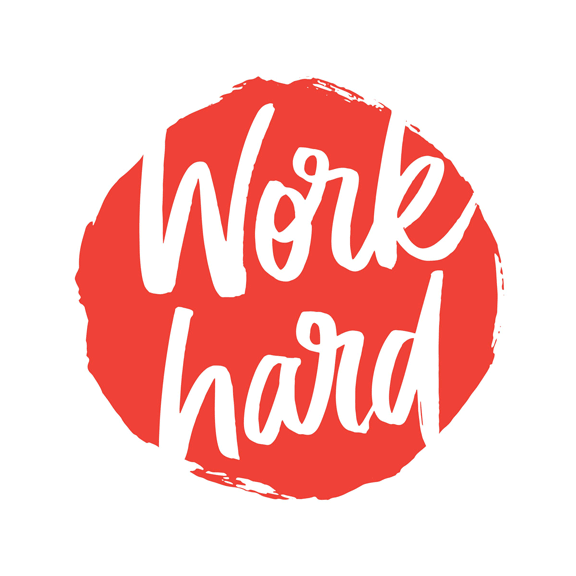 Timetable: Busy, busy, busy 
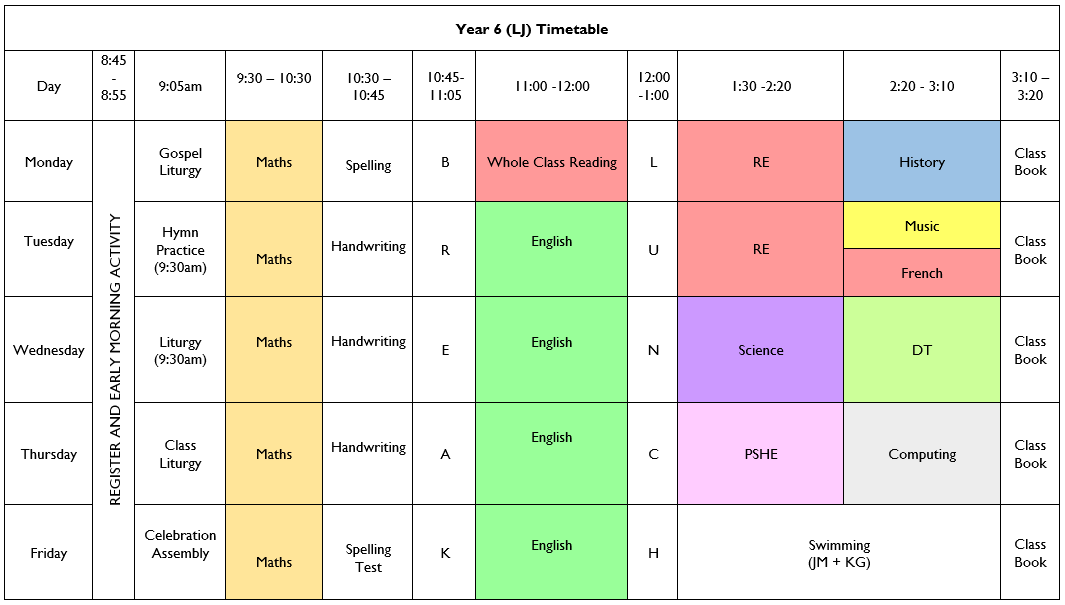 Other teacher lead activities:
PPA: Planning, Preparation and Assessment

THURSDAYSPSHE & Computing – Mrs Feliszek
Equipment:
PE Kits
Please ensure that PE kits are in school at all times. Children need a white T-shirt, shorts, jogging bottoms and a sweatshirt for cooler weather. We will send PE kits home at the end every week to be washed.

Water Bottle - Daily
Reading Diary - Daily
KS2 Snacks
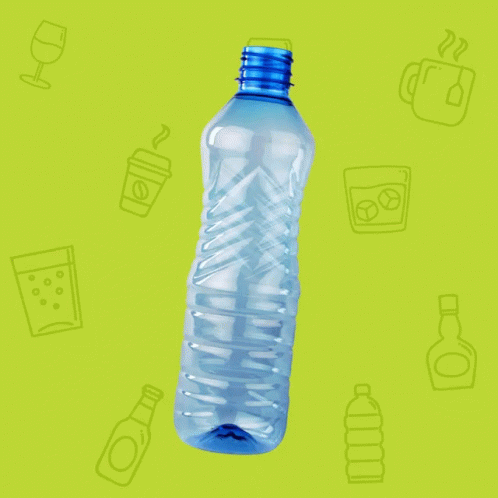 Weekly Homework:
TTRockstars ~ 10 minutes daily
Daily reading up to 15 minutes ~ 4 times per week, signed by an adult/older sibling
Weekly spellings to learn ~ Tested on a Friday
Maths & English homework weekly
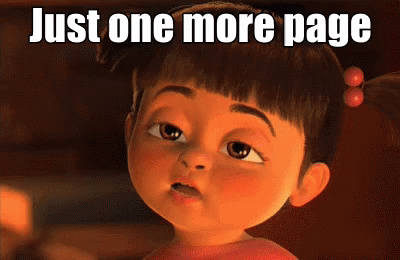 Reading:
Regular reading for pleasure is key – independent and to an adult if possible!

Read whatever captures them
Read a mix of fiction/non-fiction if possible
Read to them too
Record in planner

WHOLE CLASS READING based on class novel and reading comprehension work
New School Planners
Messages to school
Messages from school
Reminders of school events
Reminders of things to bring into school
General use by children for their personal events
Spellings
Reading Record
Passwords and usernames
SATs
Weekly homework will support SATs preparation
Fast paced quality first teaching
Intervention with Mrs Feliszek 
Booster Group after school with Miss Jones and Mr Napthine starting after October half term. 
Weekly arithmetictests
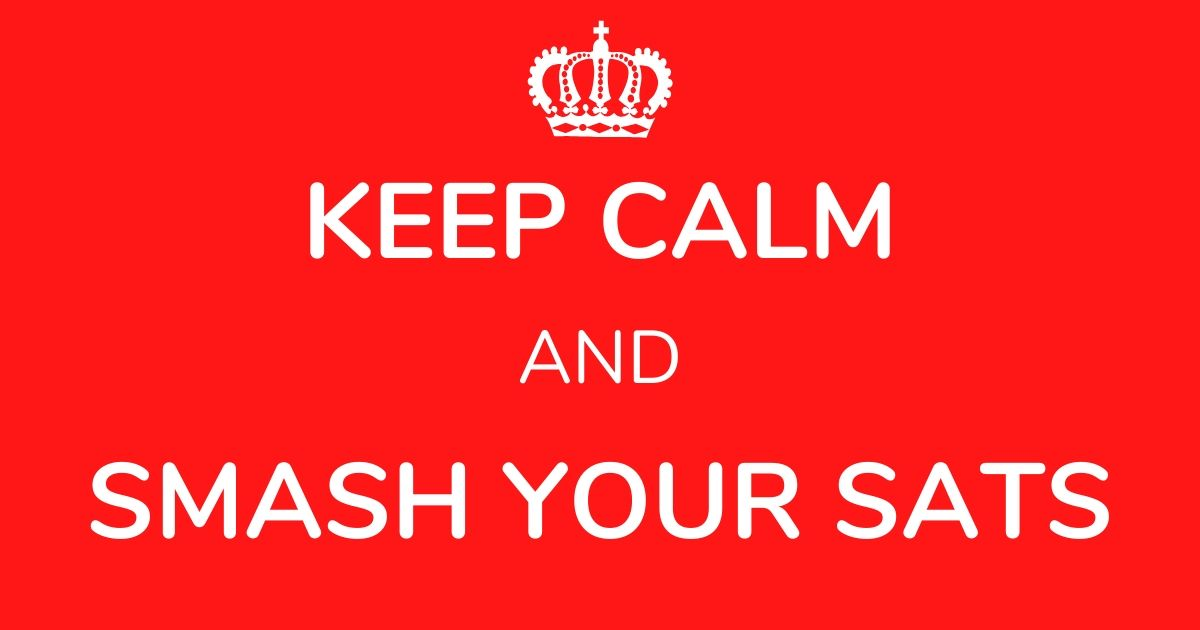 CRICH TRIP
21st – 23rd November 2022
Parents Meeting – 12th September 3:45pm – Miss Jones’ Classroom - More information
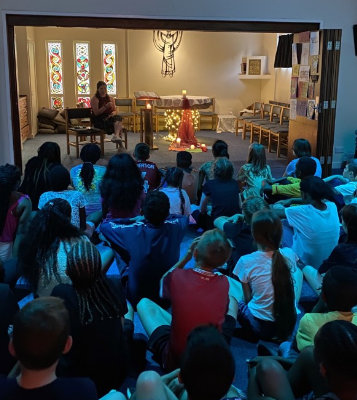 Contact with Class Teacher:
Email address: 
lydia.jones@st-augustines.nottingham.sch.uk
Curriculum Map Advent Term
Maths
Place Value
Four Operations
RE
Ourselves 
Judaism
Life Choices 
Hope
English
Secrets of a Sun King
History
Ancient Egypt
SCIENCE
Life Cycles
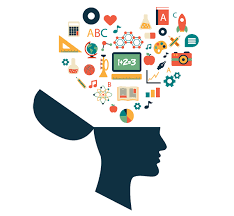 PE
Swimming
FRENCH
Classroom Objects 
Writing sentences
MUSIC
Happy – Pharrell Williams
DT
Building bridges
Twitter
Remember to follow our Twitter page to keep you up to date with our class activities. 

Please follow our class Twitter Handle @staugustinesNG3




Please be reassured that all Tweets will be inline with the school Twitter policy and GDPR requirements.
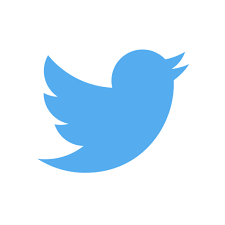 Questions?